Utilizing Quality Improvement Methods to Address Immunization Health Equity
Rachael Baartmans, MPH
March 13th, 2025
Immunization Quality Improvement for Providers
Vaccines for Children provider-level quality improvement program 
Identifies opportunities to increase vaccine uptake 
Providers select at least 2 strategies to implement over 12 month
4 core CDC-defined strategies: 
Facilitate return for vaccination 
Leverage IIS functionality
Give Strong Vaccine Recommendation 
Strengthen Vaccine Communication
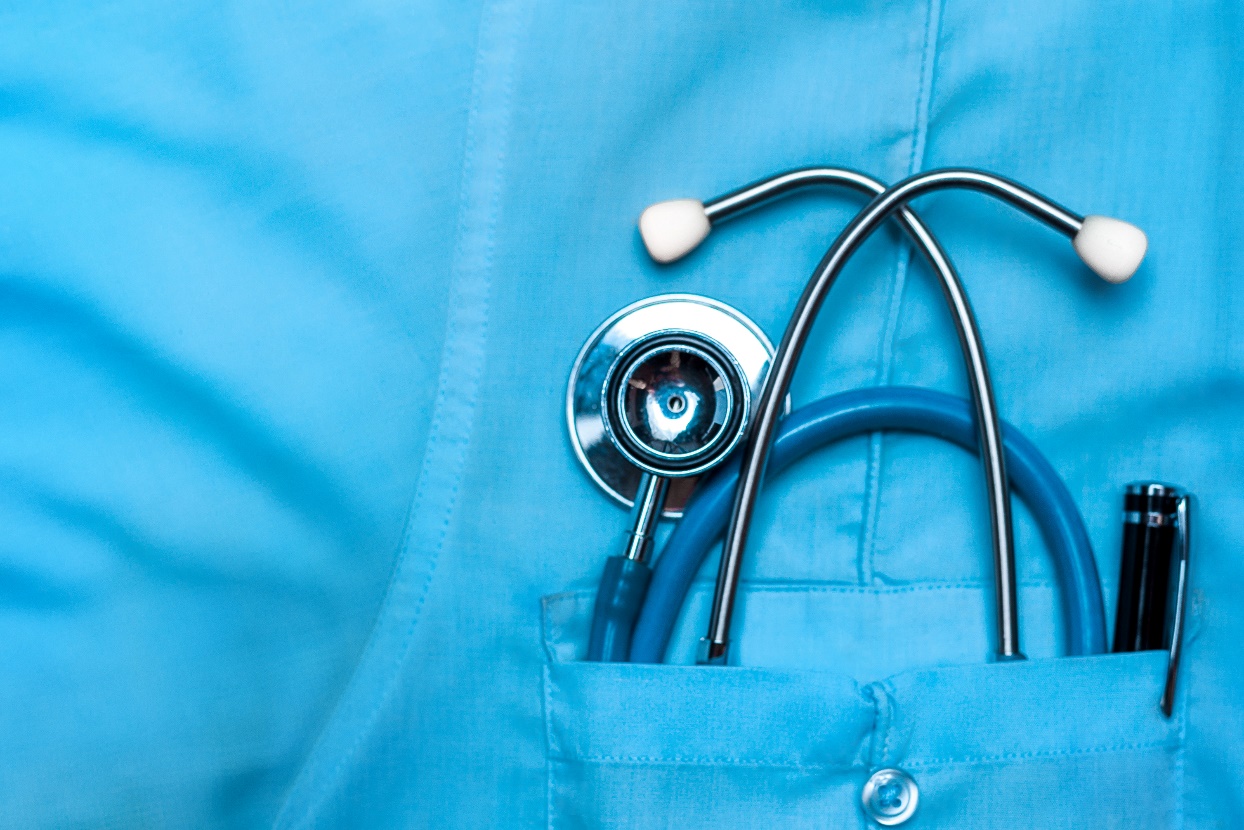 2
IQIP in North Carolina
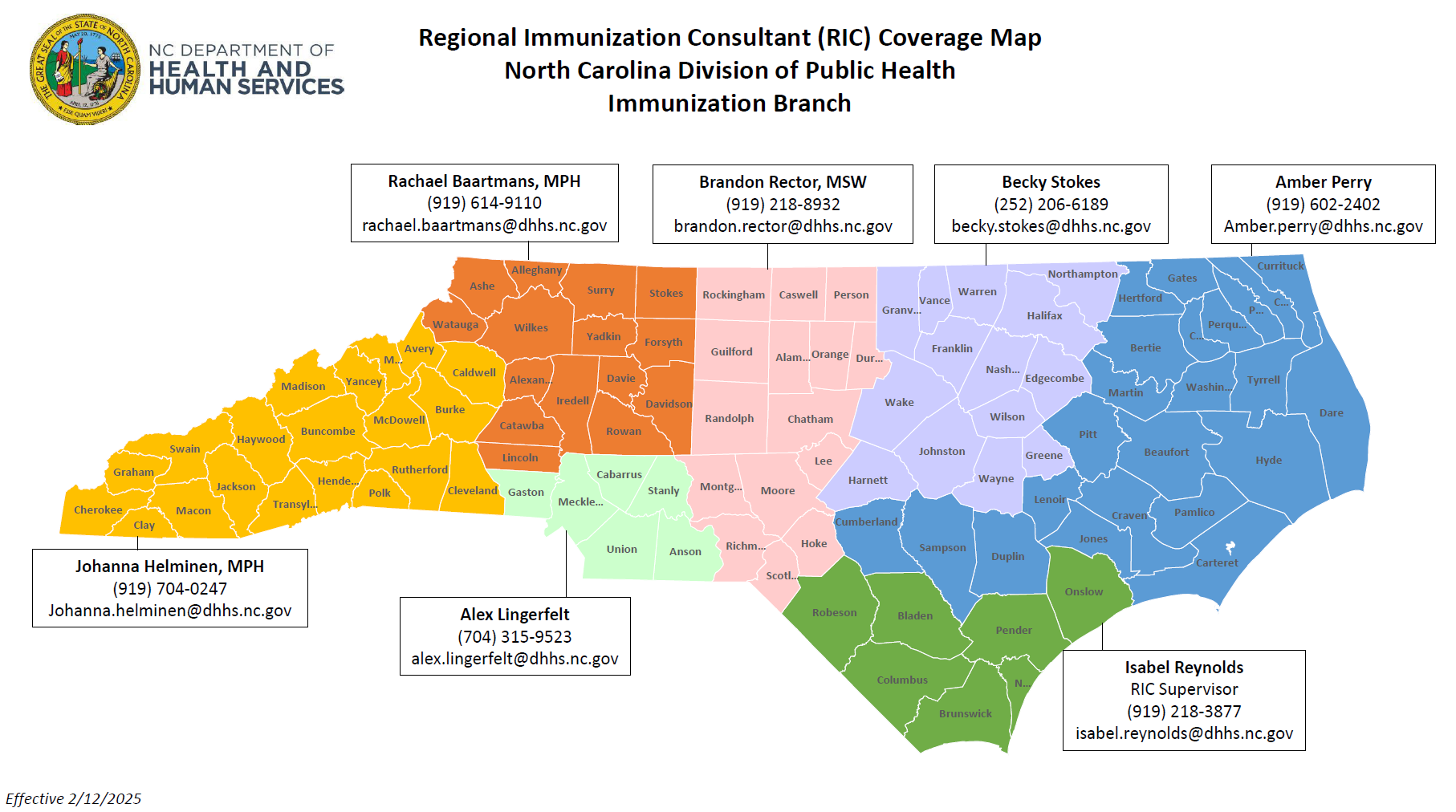 3
Broad Quality Improvement Actions
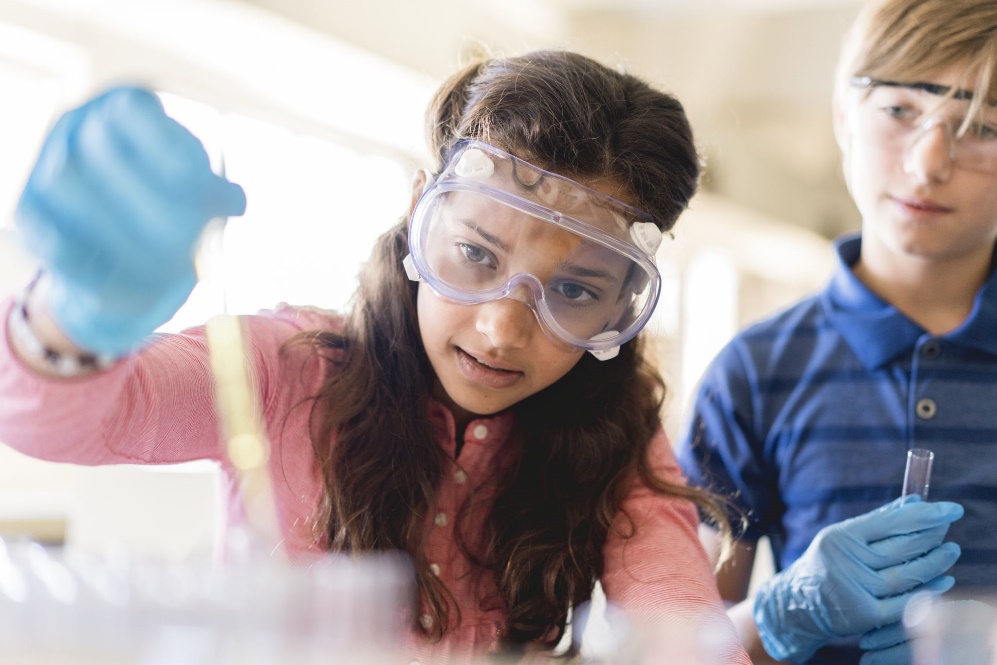 Facilitate Return for Vaccination 
Contact for missed appointment  
Schedule next appointment at check out 
Leverage NCIR Functionality 
Measure coverage levels
Inactivate patients 
Establish reminder process 
Give Strong Vaccine Recommendation 
Recommend same way same day 
Recommend at age 9 
Strengthen Vaccination Communications
Disseminate practice vaccination policy 
Include vaccine materials in welcome packets
4
NC COVID-19 Vaccination Disparities
NC COVID Vaccination Coverage by Race
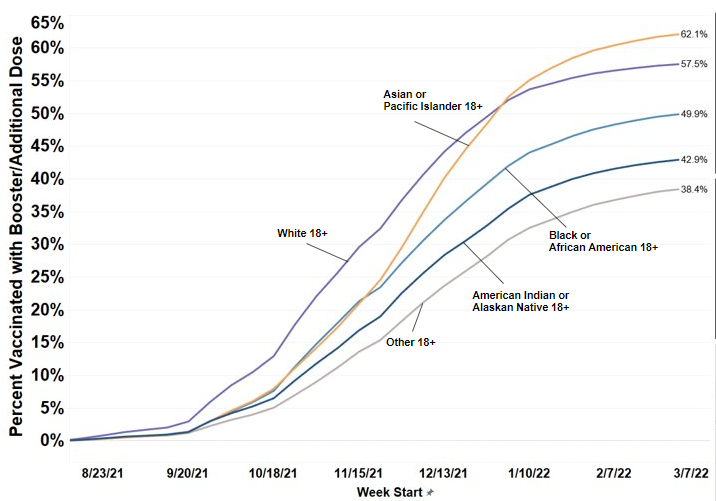 Estimated COVID-19 Vaccine Hesitancy
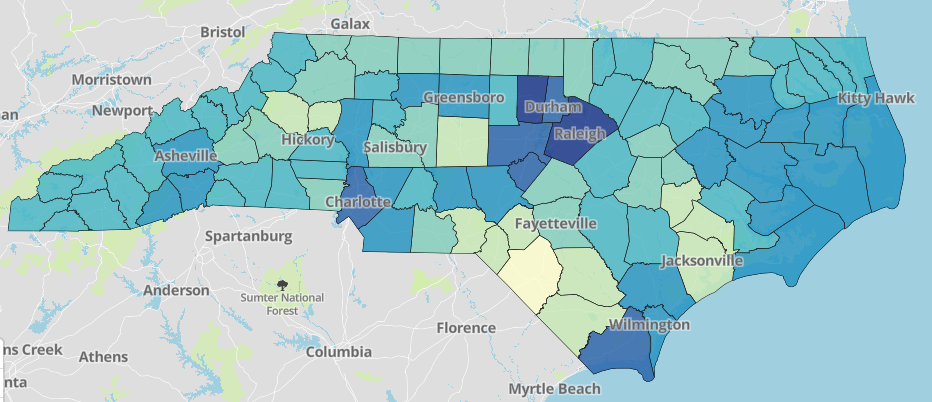 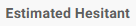 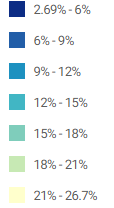 SOURCE: CDC Estimates of Vaccine Hesitancy for COVID-19 Vaccine; https://data.cdc.gov/stories/s/Vaccine-Hesitancy-for-COVID-19/cnd2-a6zw 
NC COVID Vaccination Trends Data (internal use only; not publicly available)
5
Disparities in mpox vaccination coverage
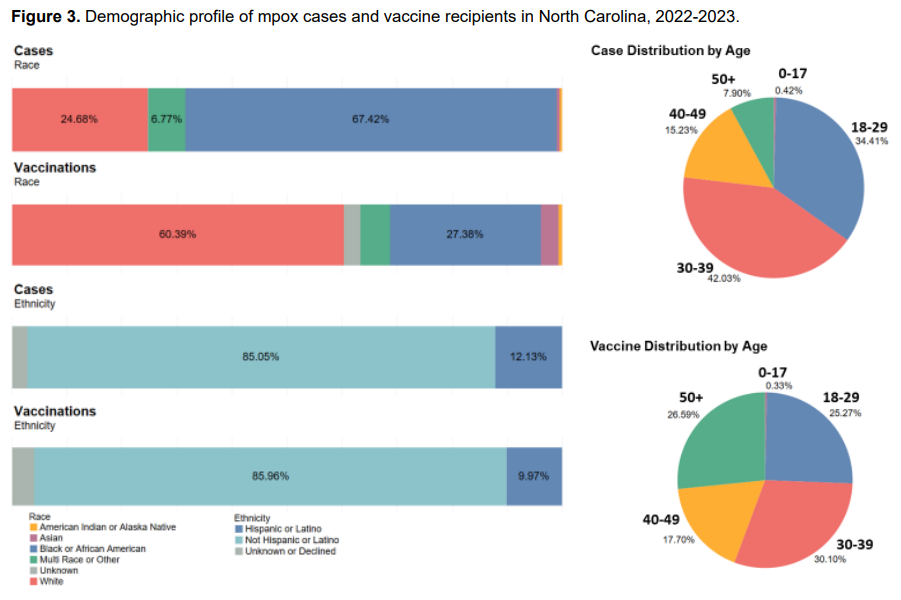 SOURCE: NCDHHS Mpox Equity Update Report: https://www.ncdhhs.gov/mpox-equity-report-update/download?attachment
6
Disparities in Routine Immunization Coverage
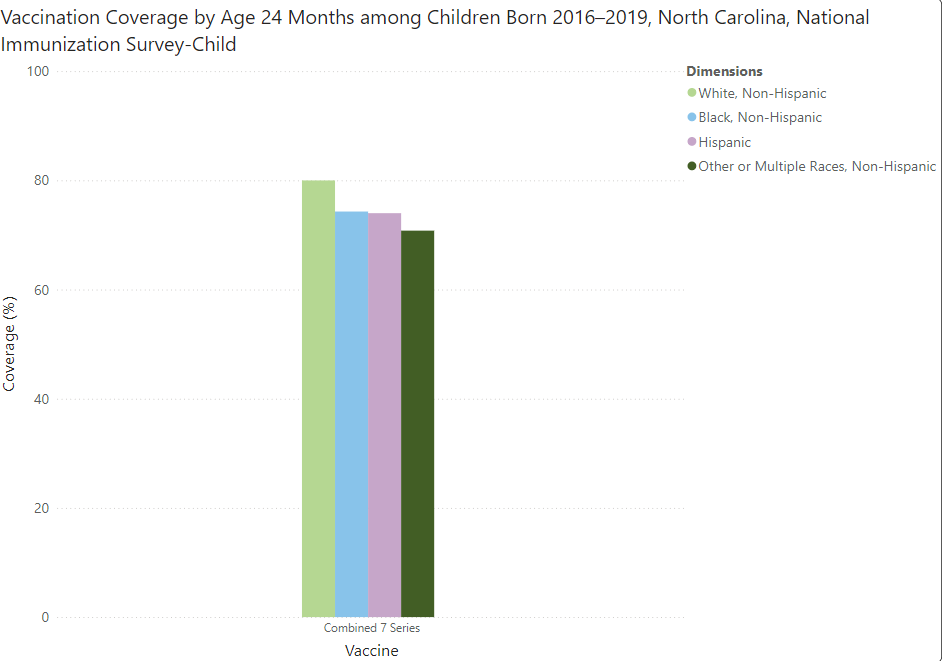 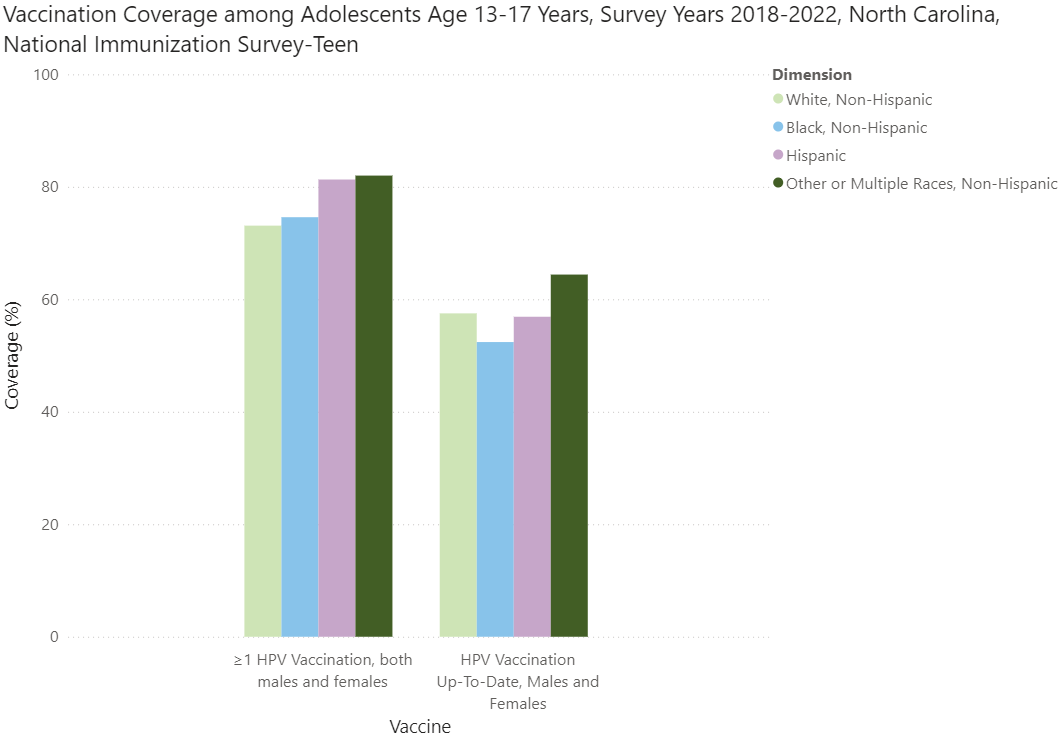 SOURCE:CDC ChildVaxView and TeenVaxView - https://www.cdc.gov/vaccines/vaxview/index.html
7
Exemptions in Immunization Coverage
Kindergarteners with exempt status by county in 2023
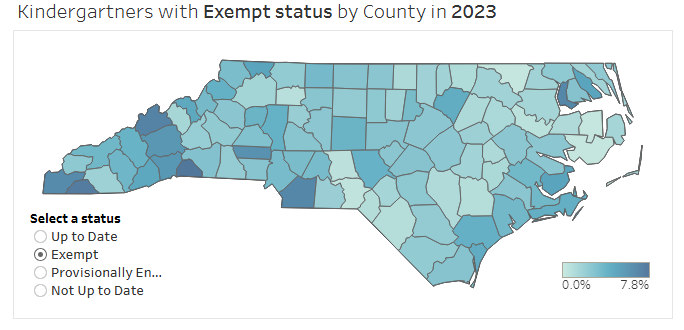 SOURCE: NC Kindergarten Immunization Dashboard: https://immunization.dph.ncdhhs.gov/schools/kindergartendashboard.htm
8
Lessons Learned
Data-driven outreach and communication is a vital component of a vaccine strategy
Identifying and engaging populations with lower rates of vaccination coverage is a critical step in eliminating health disparities
Demographic surveillance data:
Shines light on susceptible populations and communities
Draws attention to health disparities
Mobilizes action to inform and protect those most at risk
Creates ongoing accountability
State-level data is not sufficient for driving action. Availability of more granular data is critical. 
The most successful public health interventions happen at the local level.
Advancing health equity is now the first goal of NCDHHS’ 2024-2026 Strategic Plan.
9
Custom Strategy Development
Development Efforts: 
Cross-referenced lessons learned from COVID and mpox vaccine response efforts, CDC NIS MMWRs, and IQIP core strategies and action steps
Conducted an in-depth literature review and gap analysis
Creation of custom county-level vaccine coverage reports by demographic
Creation of vaccine equity toolkit to train IQIP consultants and provider staff
Custom strategy proposal to CDC IQIP Team
Extensive training with IQIP consultants on health equity concepts and SOG for implementing this custom strategy
Formally approved by CDC for implementation in NC IQIP Program in Spring 2023.
10
Address Health Disparities in Immunization Coverage
11
Custom Strategy Action Items
Educate staff on the principles of health equity and raise awareness of county-specific disparities in immunization coverage 
Implement processes to routinely and uniformly collect race and ethnicity data from patients and document in the NCIR 
Actively explore barriers to immunization with patients and provide resources if available
Ensure that resources available to patients represent demographics of your patient population 
Partner with community organizations (including your LHD) to recruit unvaccinated patients in underserved populations 
Seek to have an inclusive workforce representative of your patient’s community (build trust, understanding of target population) 
Other
12
Educate Staff on Principles of Health Equity
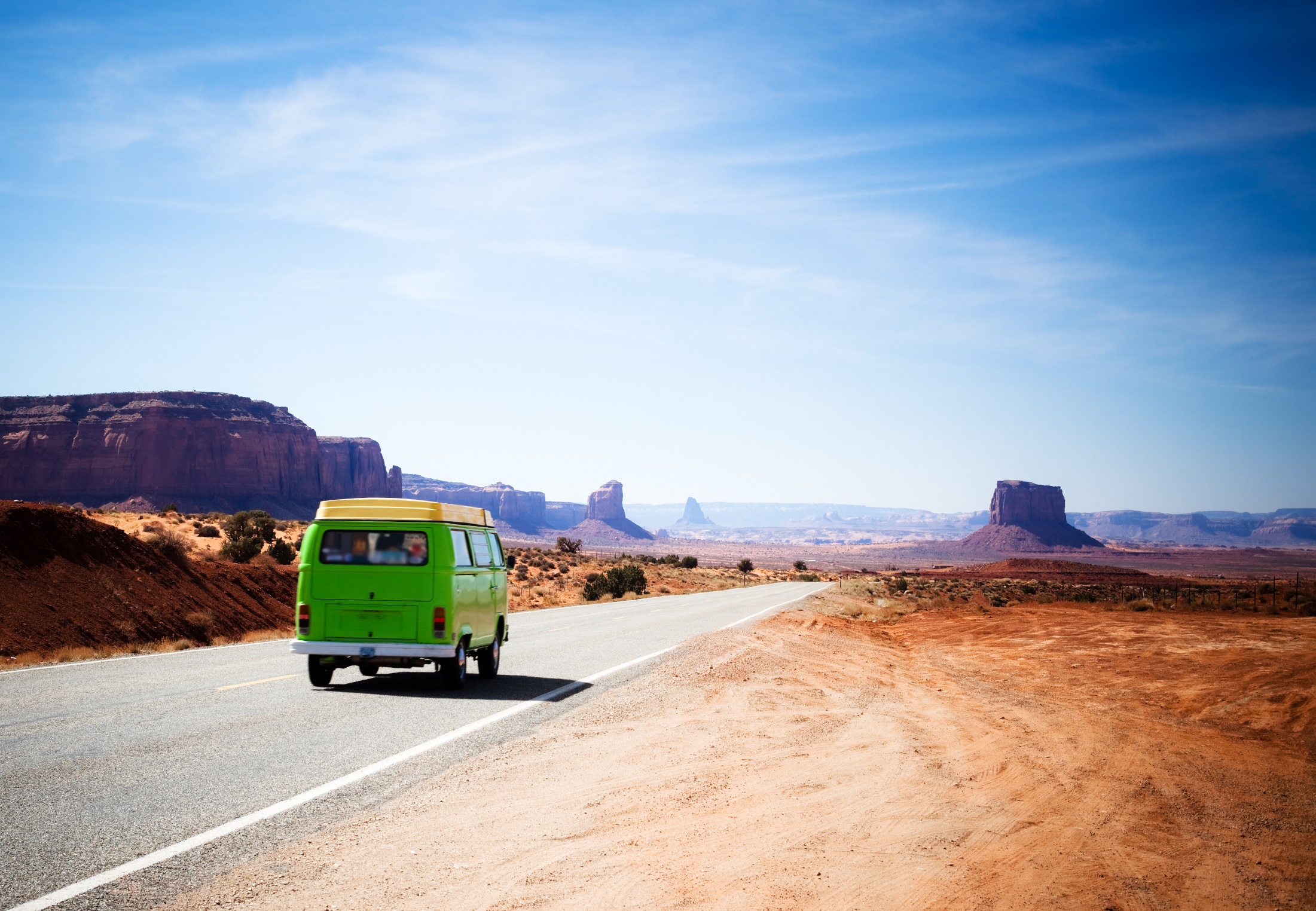 Acknowledge and mitigate gaps within the system 
Transportation 
Accessibility 
Food insecurity 
Language education
13
Routinely and Uniformly Collect Race and Ethnicity
Guides equity discussion and challenges related to patient subpopulations within the office 
Allows for focused efforts in unvaccinated populations 
Effective use of resources targeted towards unvaccinated populations 
Allows for preparedness
Self reporting is more accurate than staff observation
14
Explore Barriers and Provide Resources
Screen for health disparities when patients are in the office 
Food insecurity 
Housing insecurity 
Interpersonal violence 
NCDHHS has questions in 8 languages 
Share a list of community organizations with resources
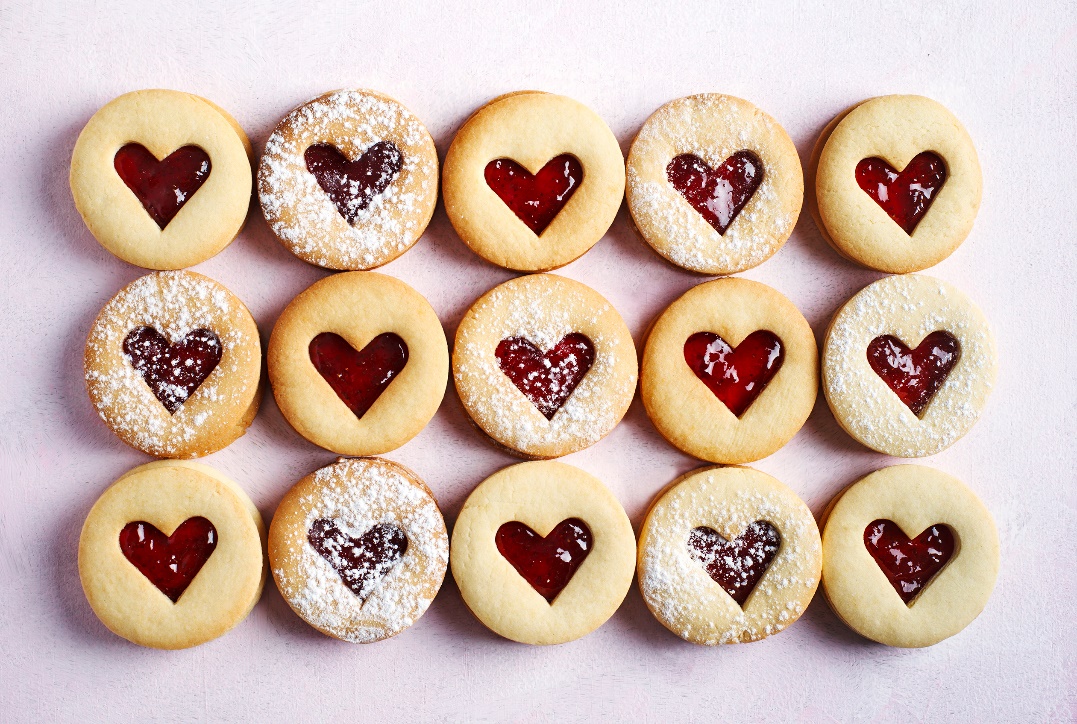 15
Resources represent patient population
Considerations: 
Reading level 
Technology access 
Language barriers 
Health literacy level
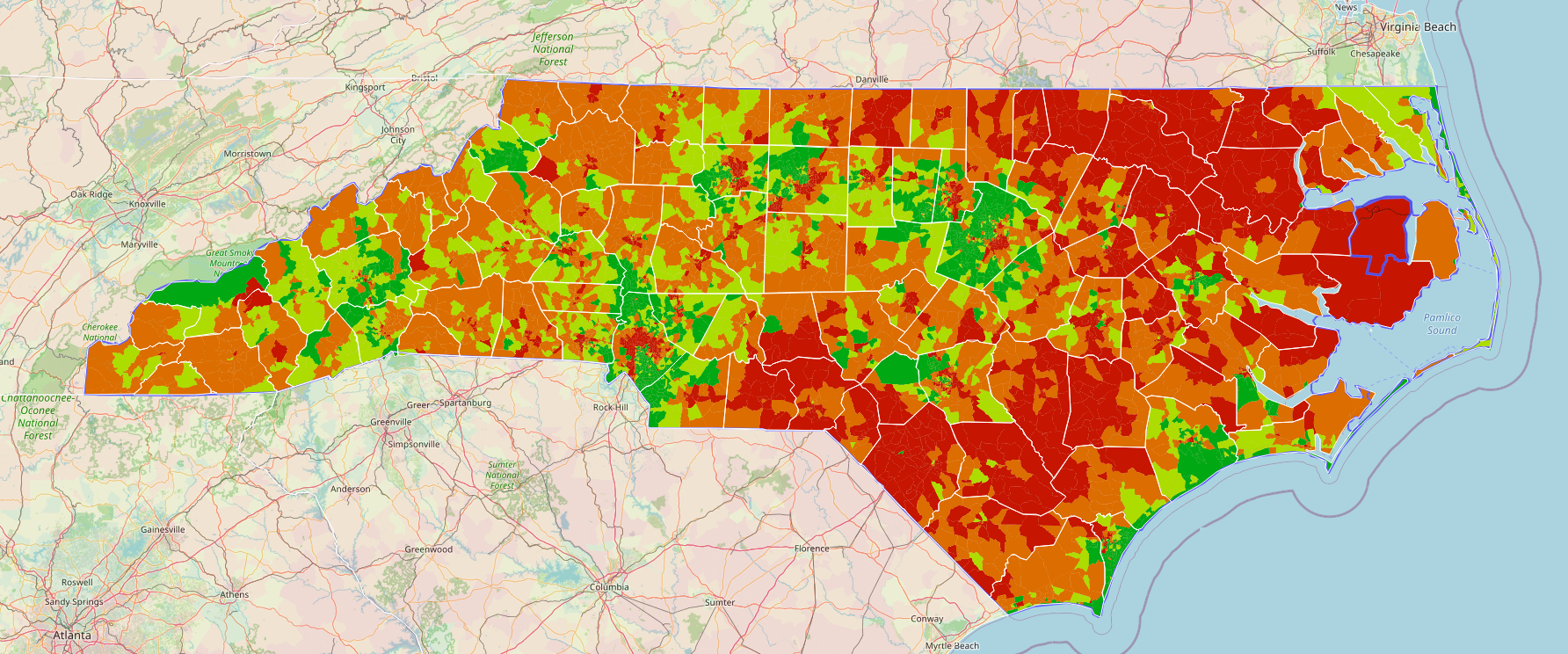 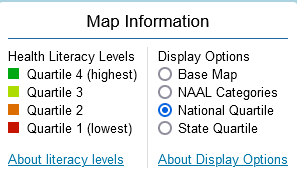 SOURCE: http://healthliteracymap.unc.edu/#
16
Partner with community organizations
Food banks 
Grab bags of food in office 
Referrals for services 
Bill pay assistance 
Adult vaccination services 
Medicaid enrollment
Use trusted community organizations
Churches 
Nonprofits  
Local businesses
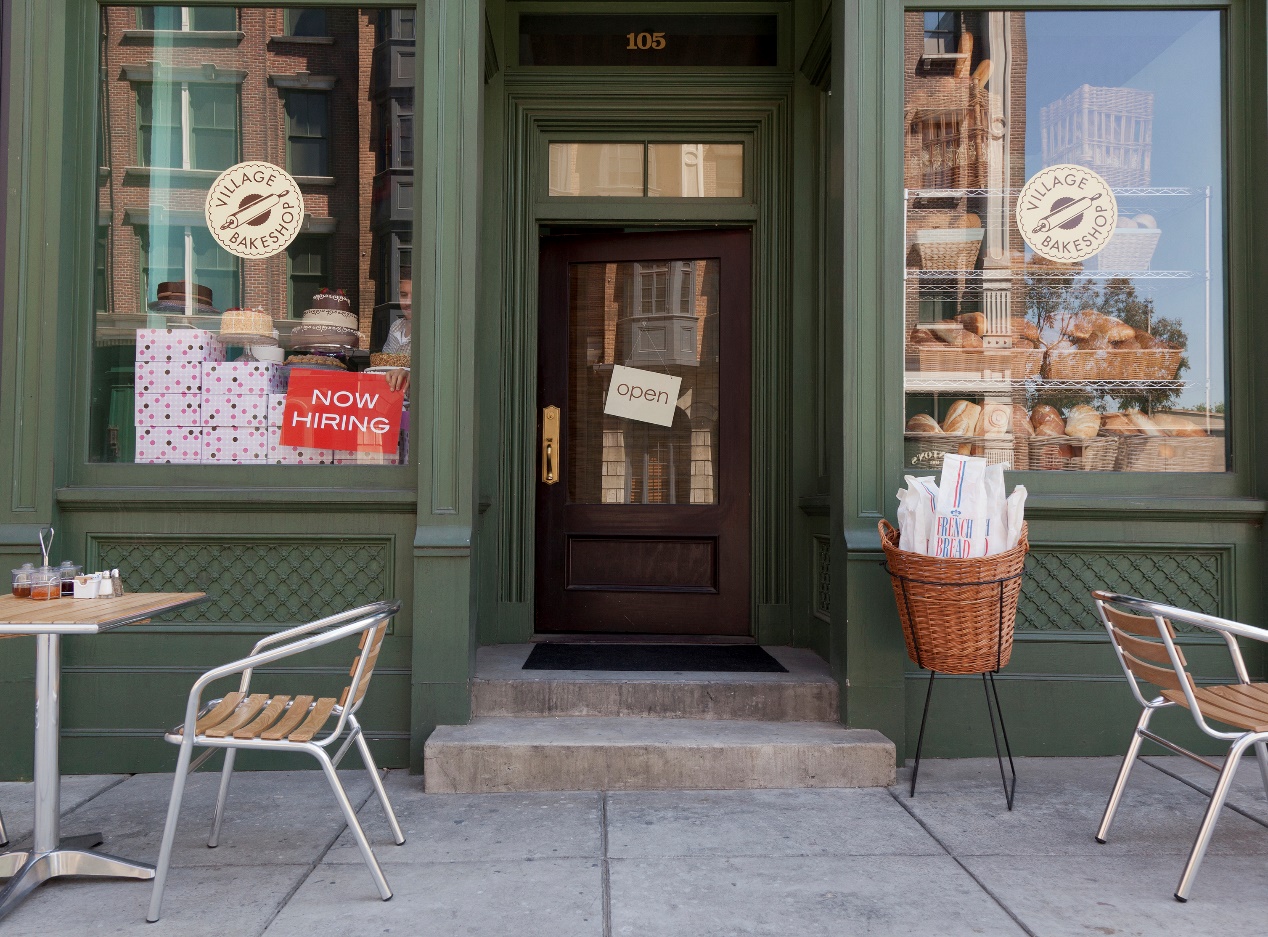 17
Recruit unvaccinated patients in underserved populations
Engage within the community 
Social events, parades, and festivals 
Understand what gaps are present within the community 
Show up consistently 
Utilize social media 
Focus on vaccine hesitant individuals 
Spread factual and cited information 
Use terms that non-medical persons can understand
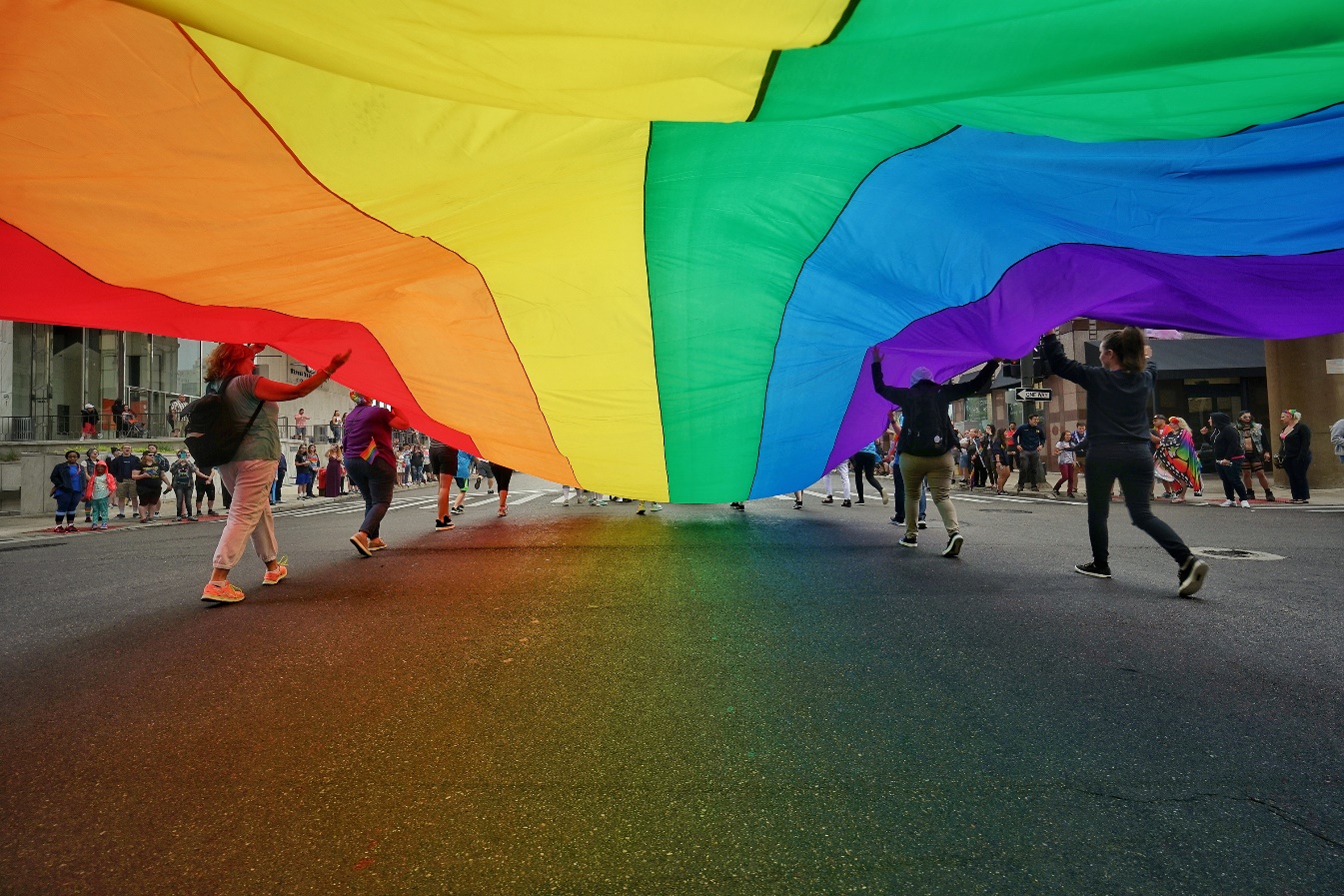 18
Inclusive workforce representative of patient community
Reduce language barriers
Increase levels of trust 
Greater understanding of patient population
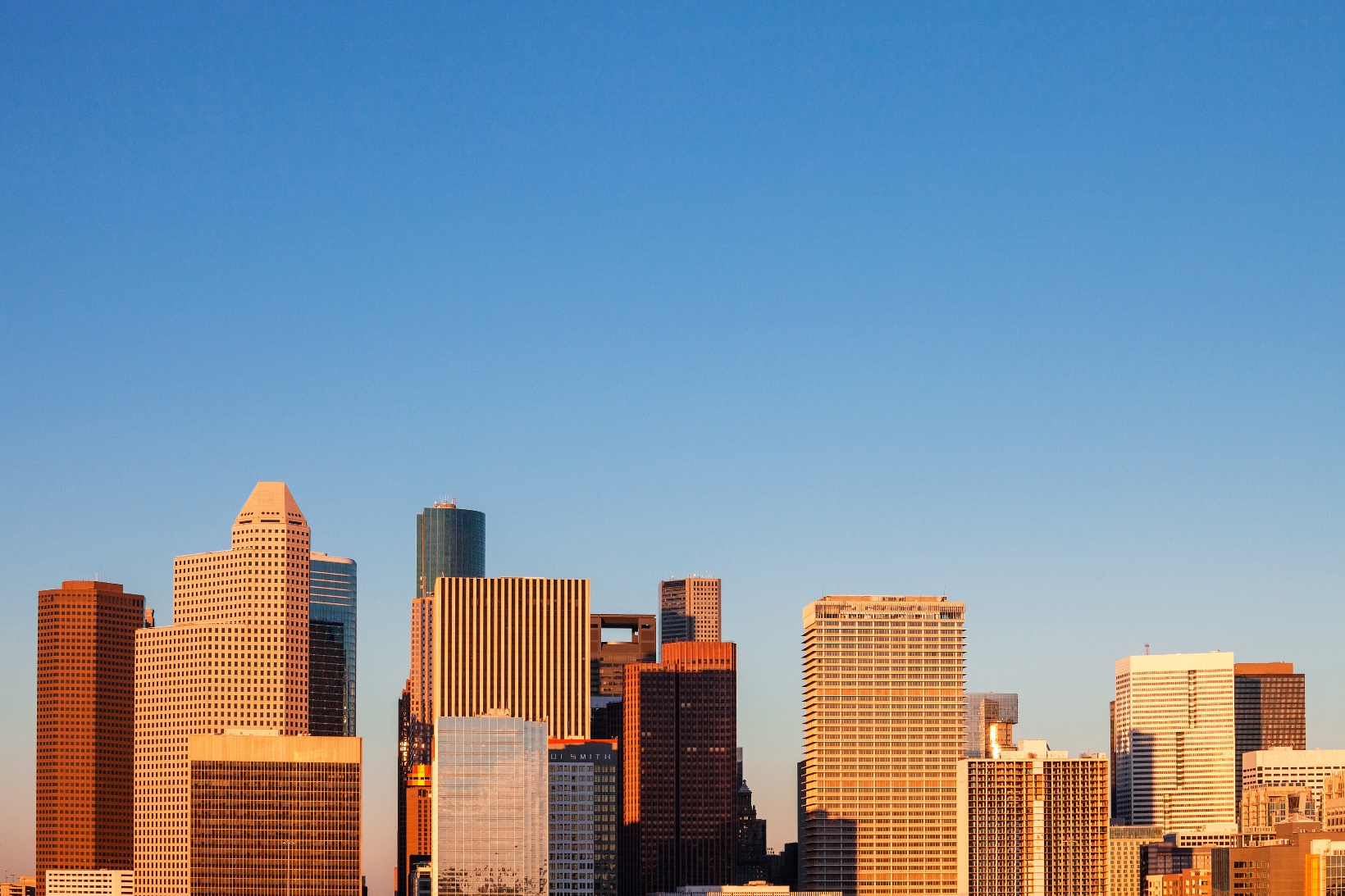 19
County Specific Vaccine Coverage Reports
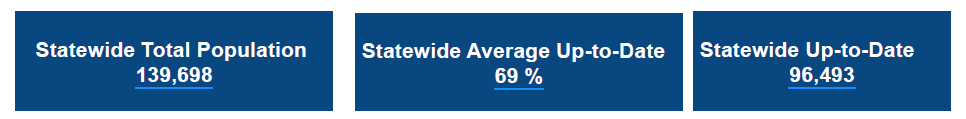 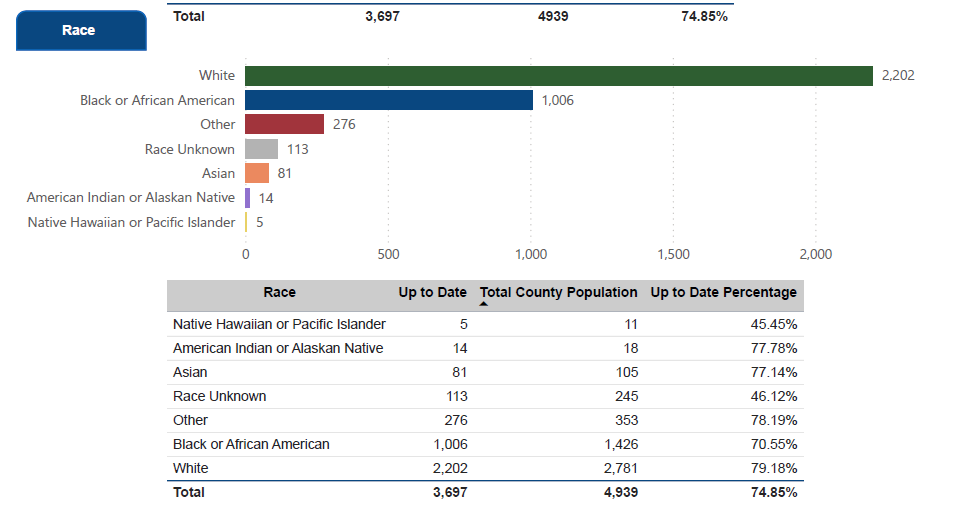 County-specific coverage reports guide discussion with providers about how health equity data can be applied in their practice
20
Vaccine Equity Toolkit and Resources
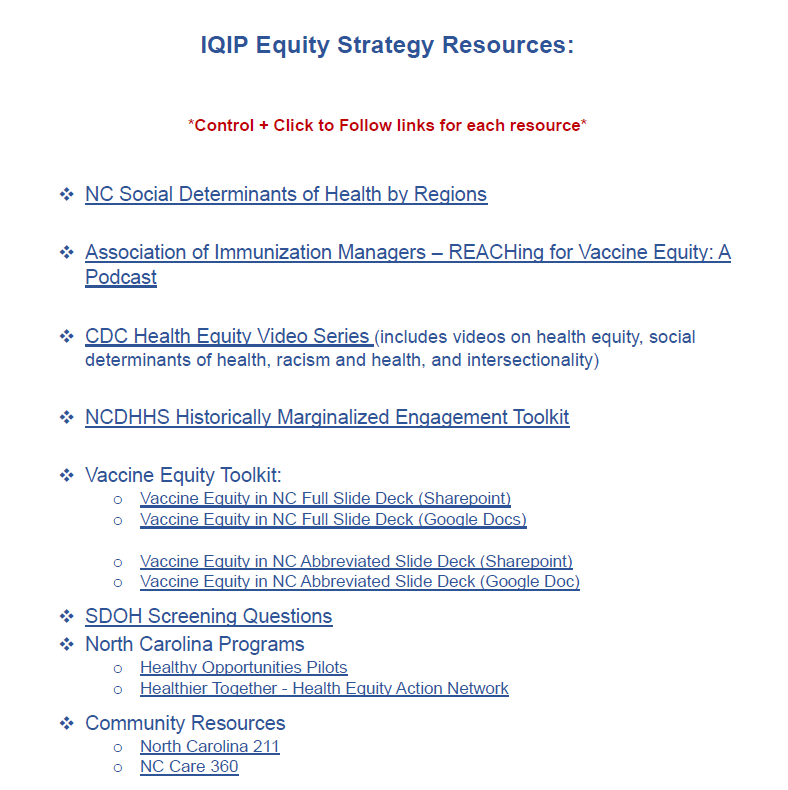 21
Equity Slide Deck
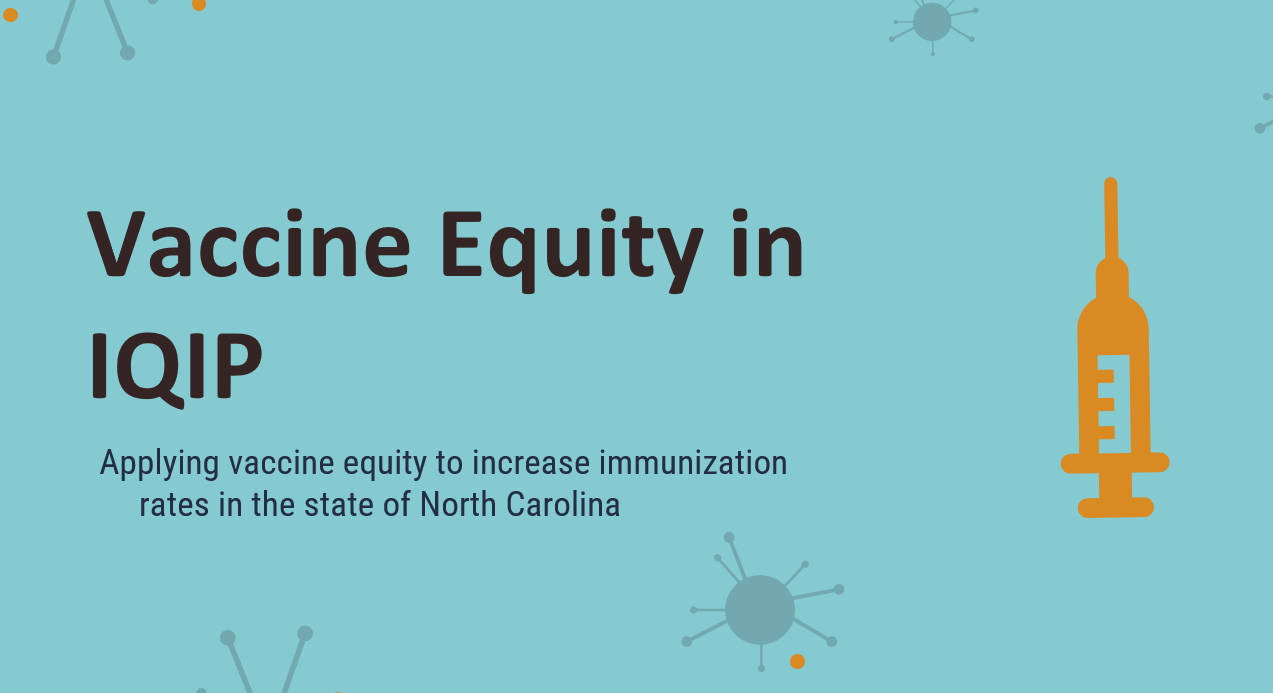 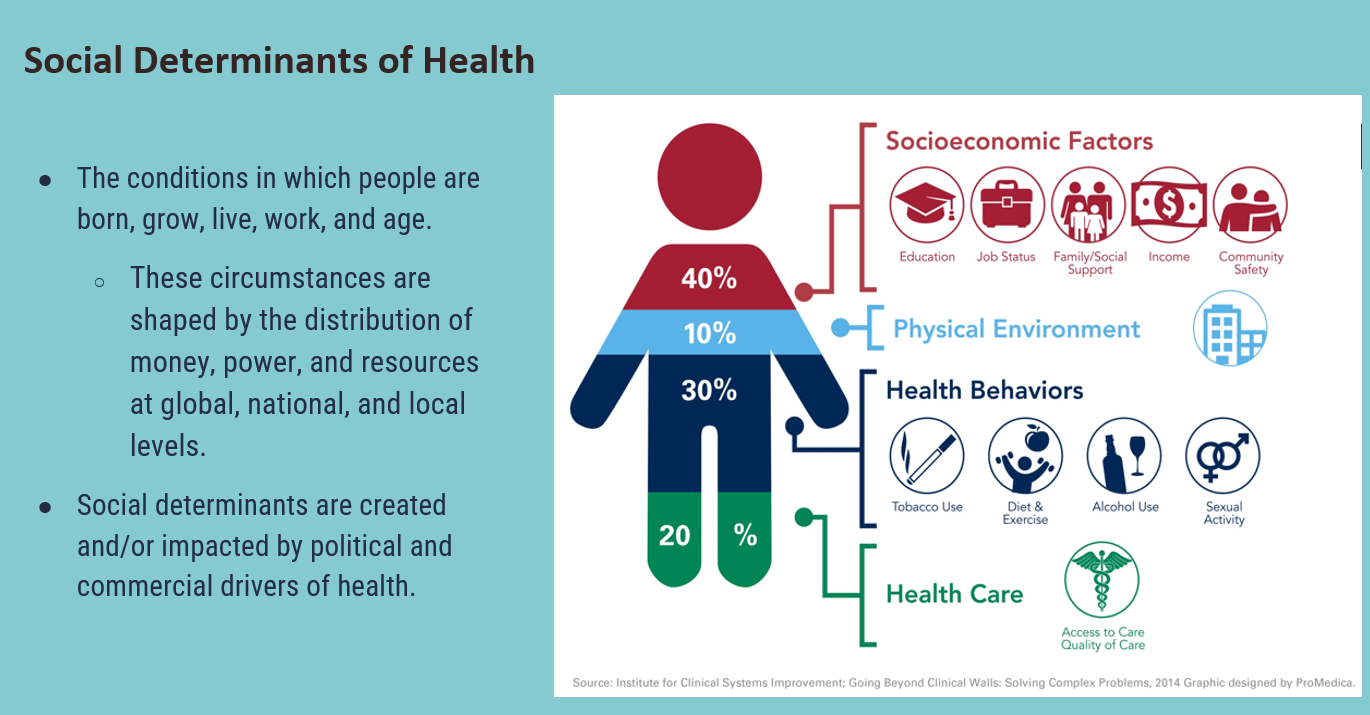 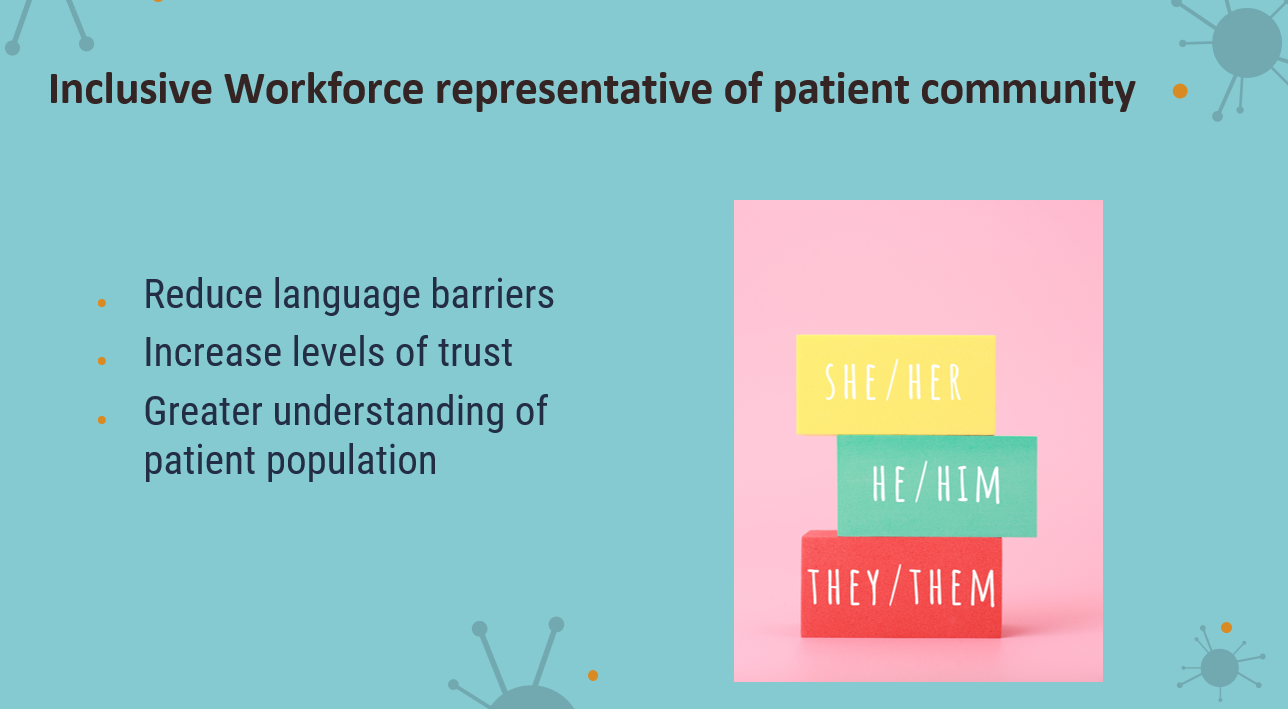 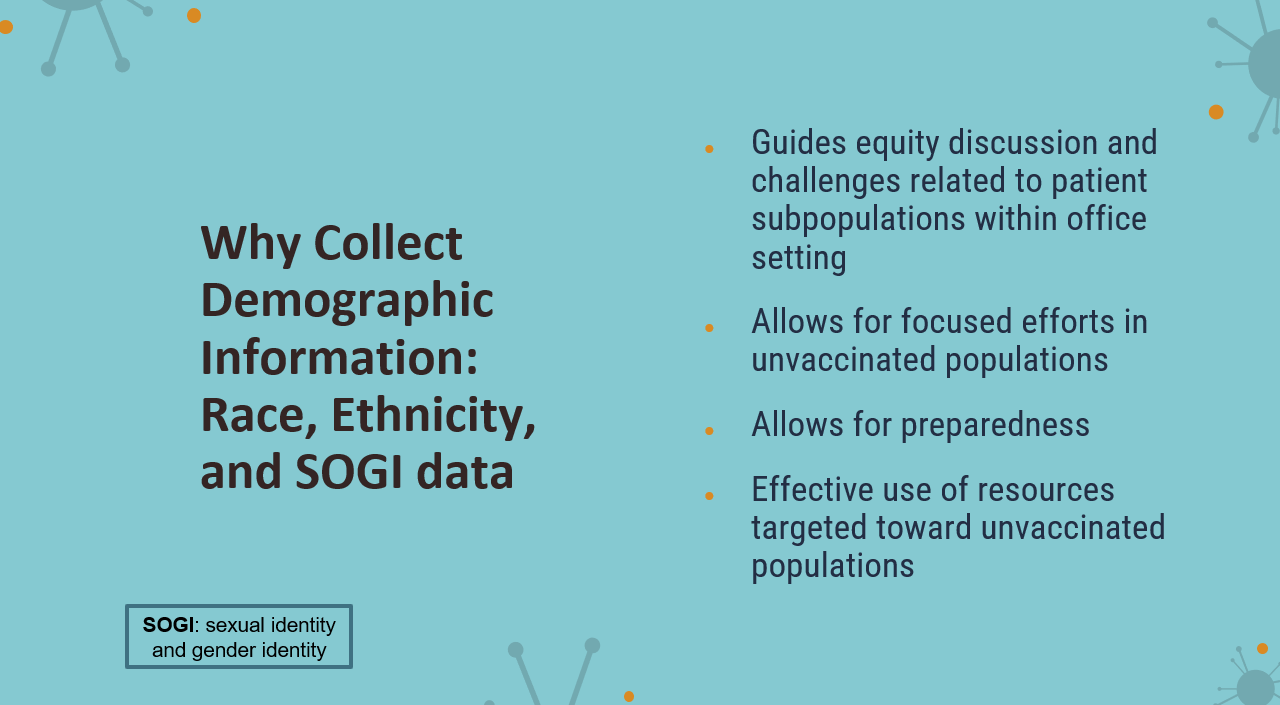 22
North Carolina Social Determinants of Health by Regions
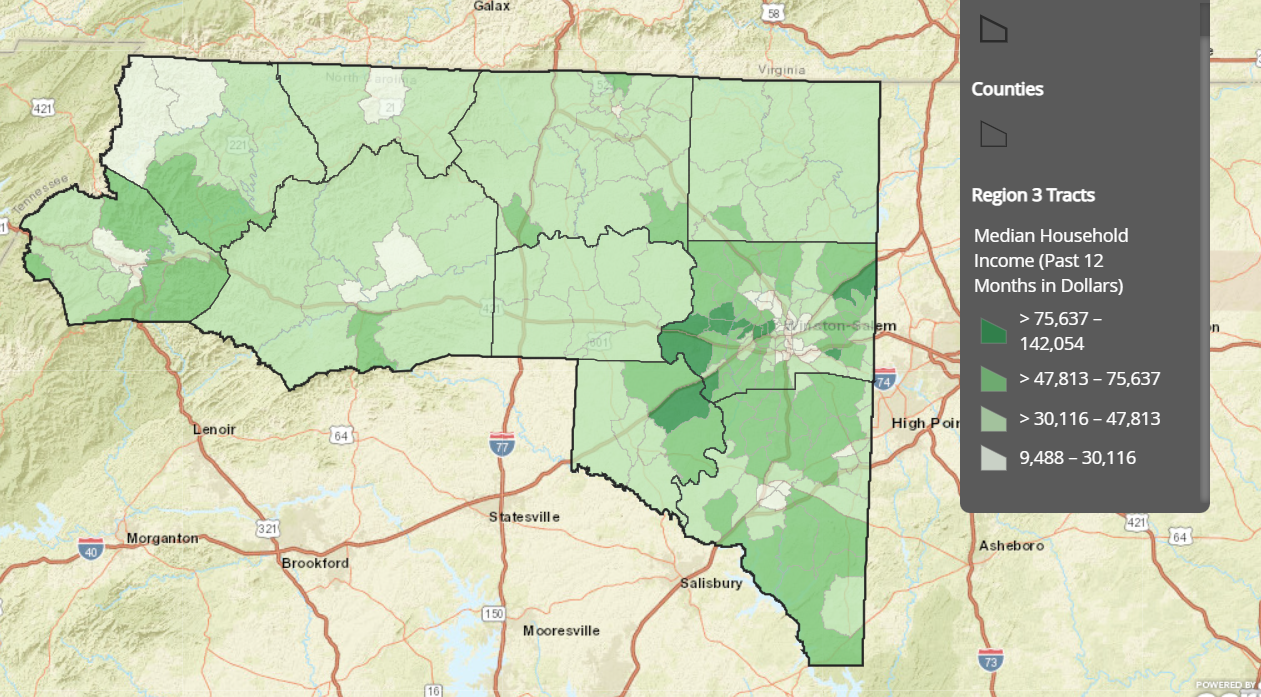 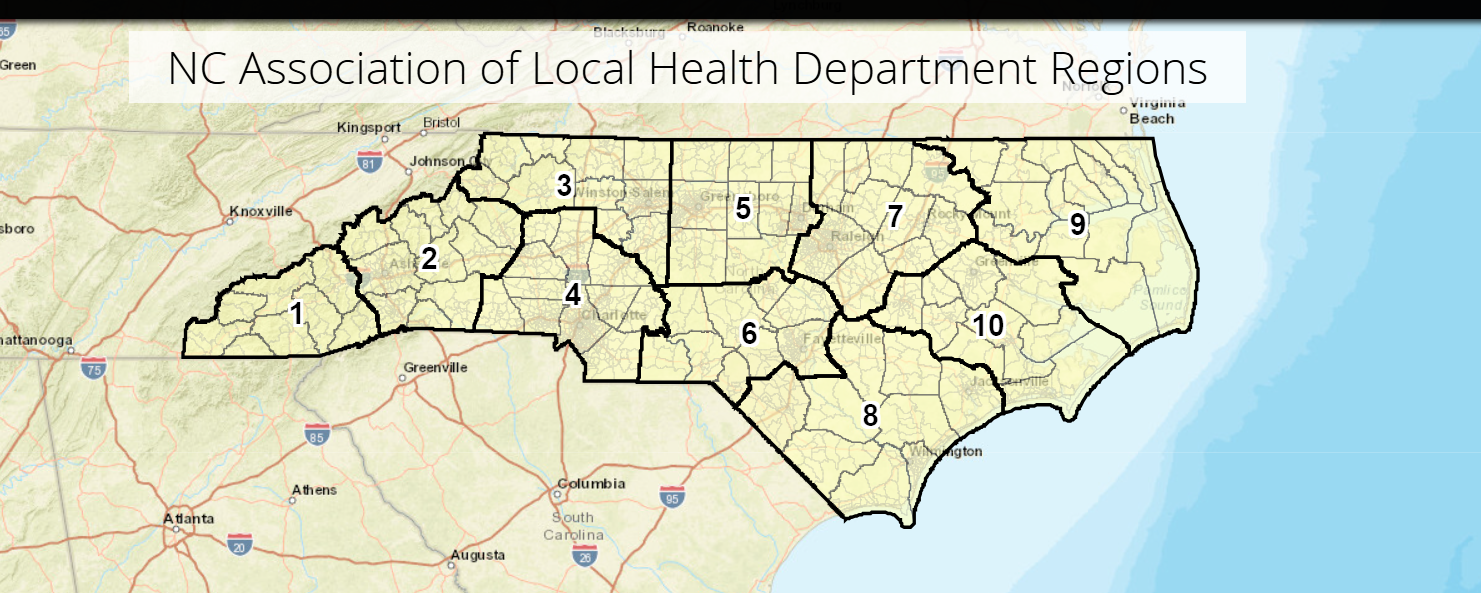 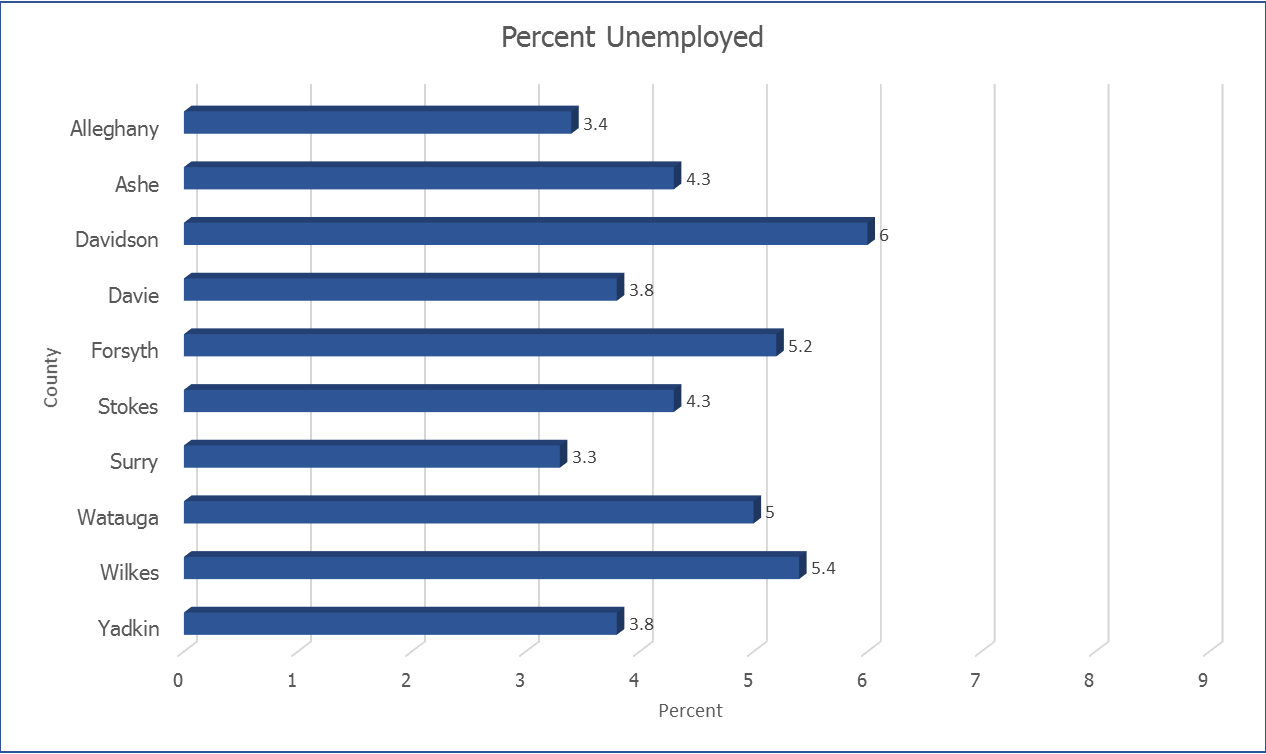 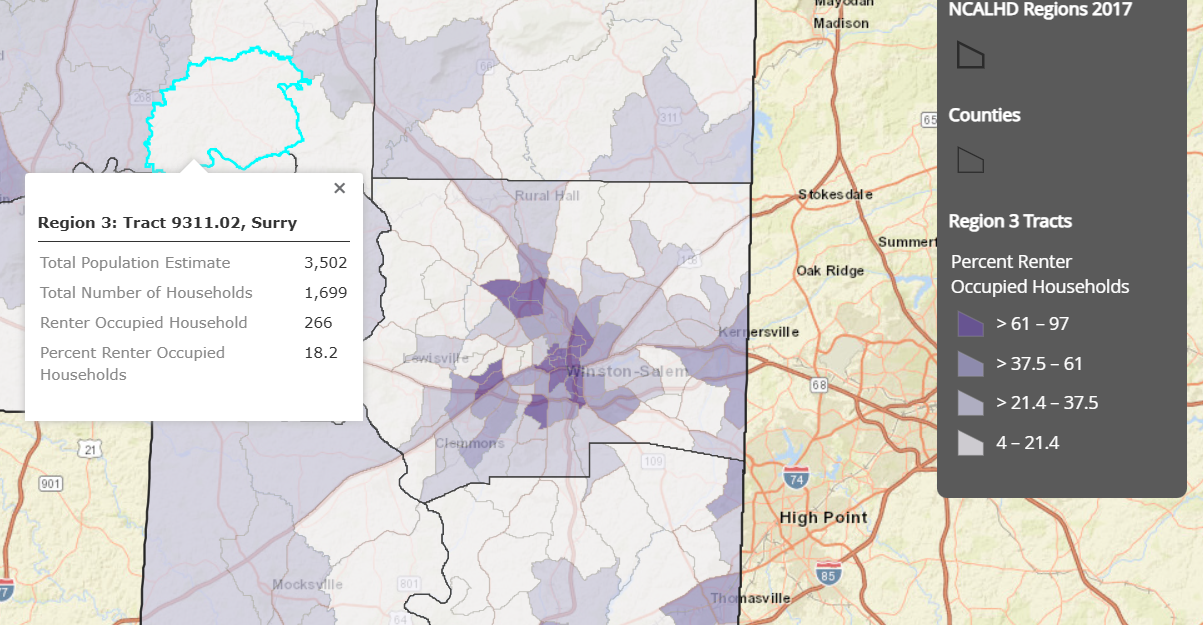 SOURCE: https://nc.maps.arcgis.com/apps/MapSeries/index.html?appid=def612b7025b44eaa1e0d7af43f4702b
23
Educational Materials
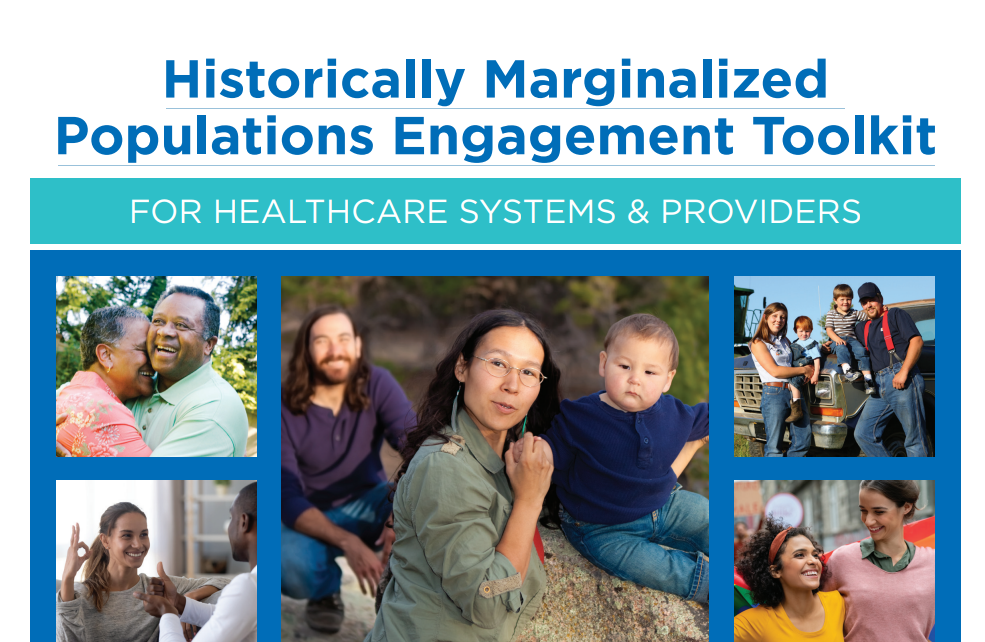 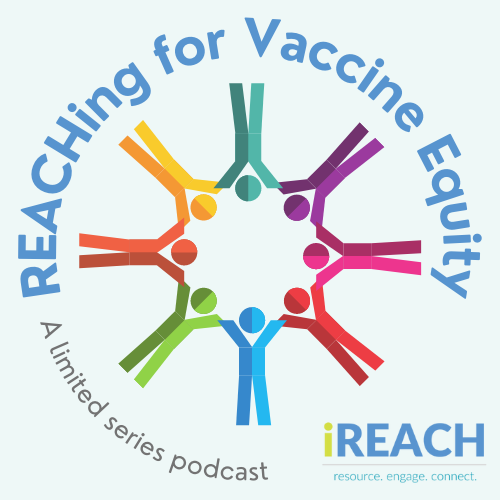 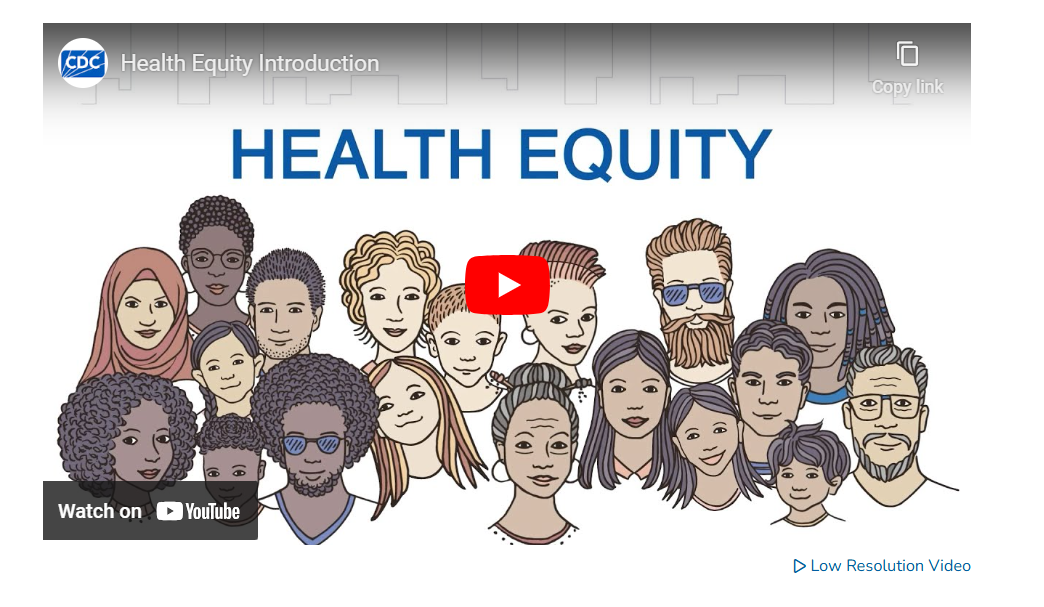 24
SDOH Screening
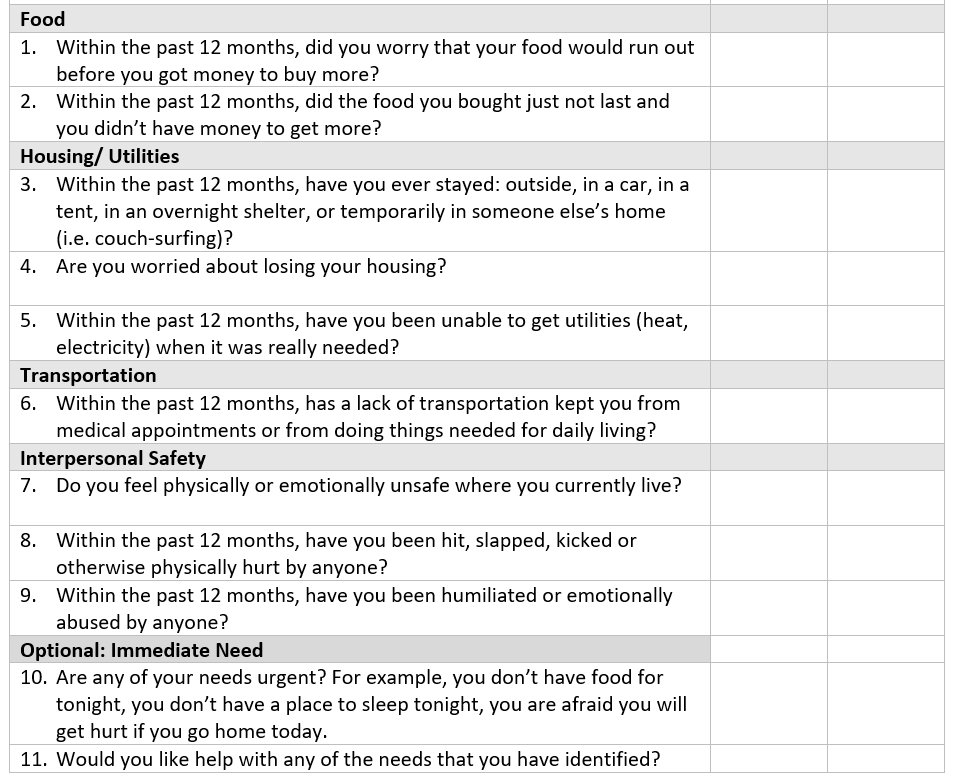 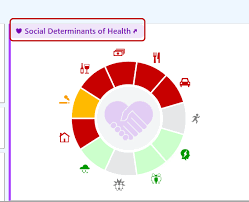 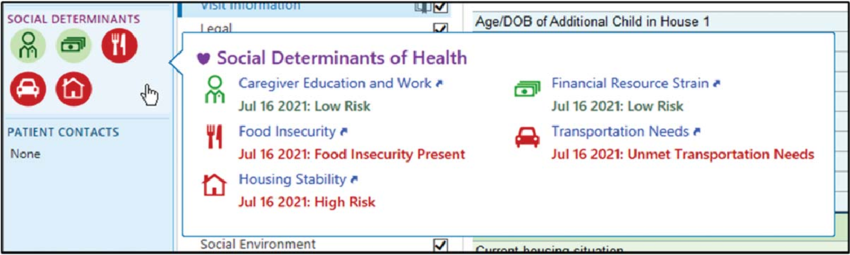 25
Providing Resources
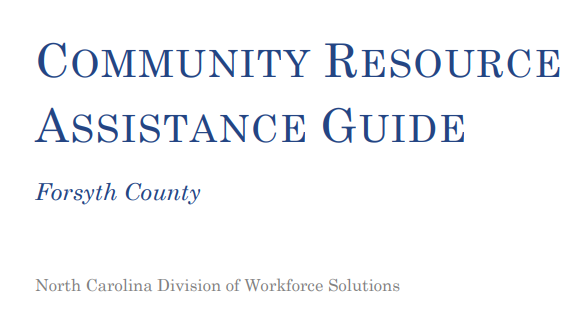 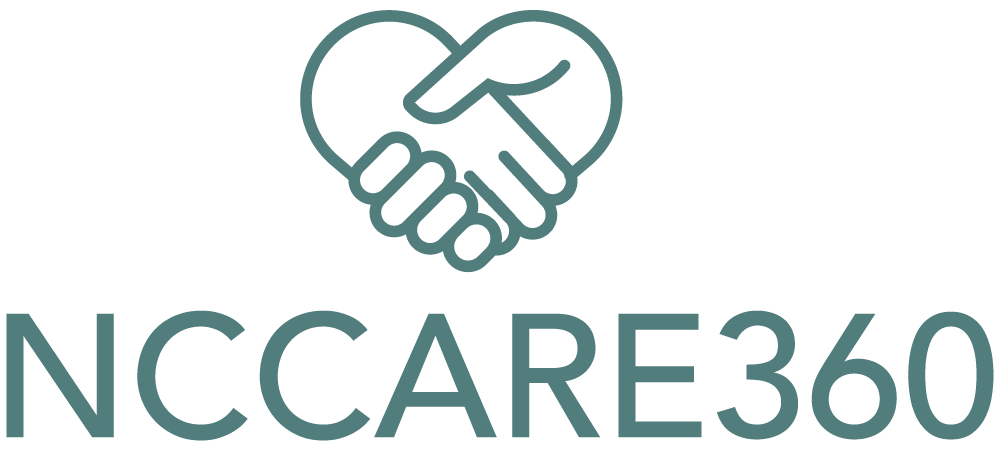 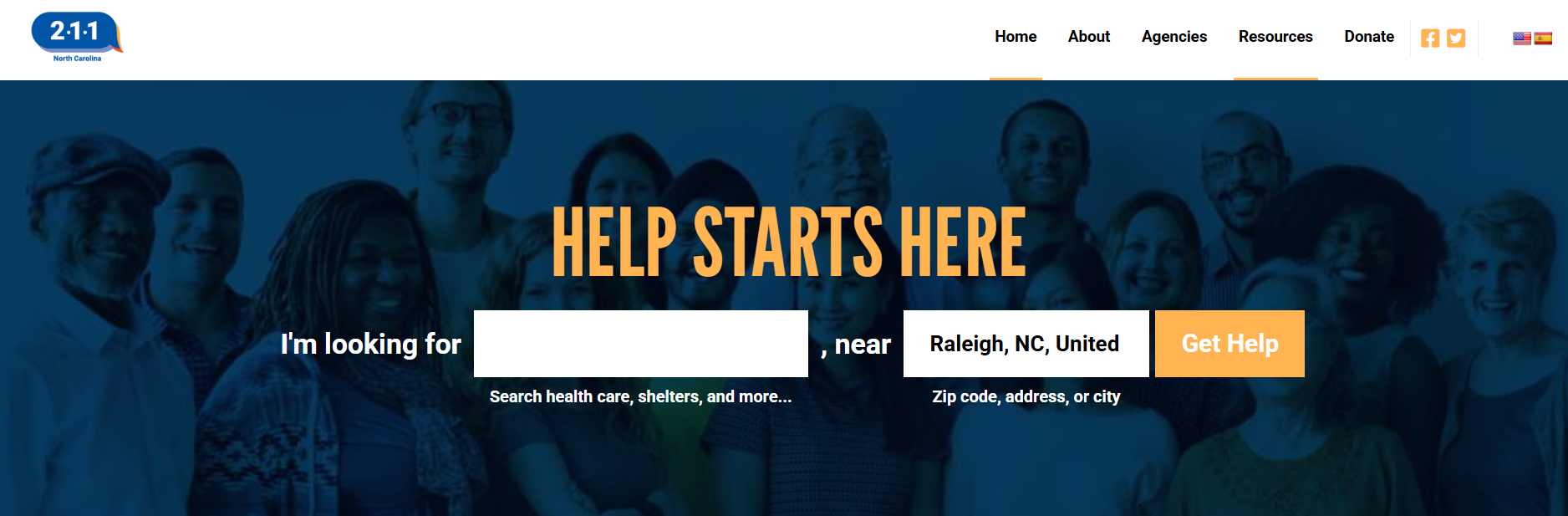 26
PY6 Custom Strategy Uptake
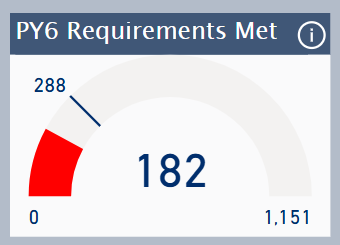 57 of the 182 (31%) VFC providers visited during this project year (ending 6/30/25) selected the custom strategy as part of their IQIP QI Plan. 
As of 2/12/25, at least one provider in 27 counties selected custom strategy as part of their QI Plan. 
High uptake among LHDs and private pediatric and family/primary care practices. 
Custom strategy was most frequently selected strategy after "Leverage IIS" and "Provide a Strong Recommendation".
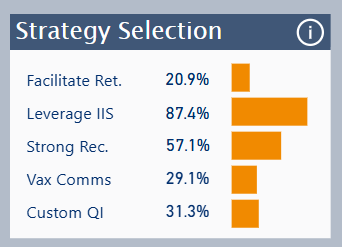 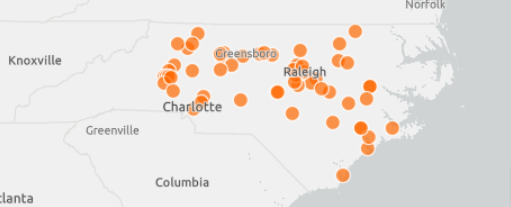 27
Custom Strategy Evaluation
Administered to all providers regardless of strategy selection 
PY6 Post-then-pre questionnaire
Survey Questions 
How familiar is your practice with the term “health equity” and how it relates to immunization services and coverage levels? 
How comfortable is your practice discussing health equity with staff and colleagues? 
How knowledgeable is your practice about existing health disparities in your community and their contributing factors? 
How equipped is your practice at locating resources to support underserved populations in your community? 
How motivated/willing is your practice to address health disparities in your practice and community?
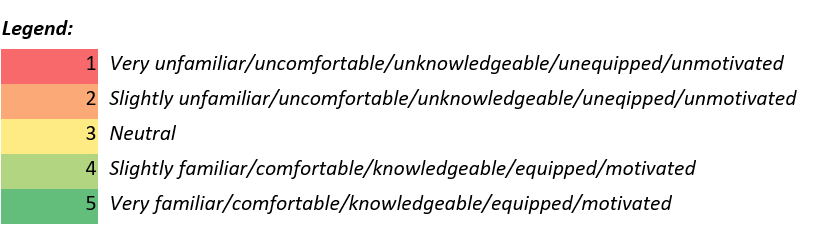 28
Partner Engagement and Interest
Significant interest in this strategy and health equity in general among VFC providers
High demand for local equity data to better understand challenges/barriers in communities
High interest among stakeholders and partner organizations to collaborate on strategies to address health equity
Health equity is a high priority for NCDHHS and Epidemiology Section (where Immunization Branch is housed)
29
Contact Info: 
Rachael Baartmans, MPH 
Regional Immunization Consultant 
NC Immunization Branch 
Rachael.Baartmans@dhhs.nc.gov
Acknowledgements: 
Carrie Blanchard, PharmD, MPH - NC Immunization Branch Director
Catherine Guerrero, MPA - NC Immunization Branch Equity Lead
Isabel Reynolds – Regional Immunization Consultant Supervisor
Jenny Myers, MPH- Continuous Improvement and Data Analytics Manager
30